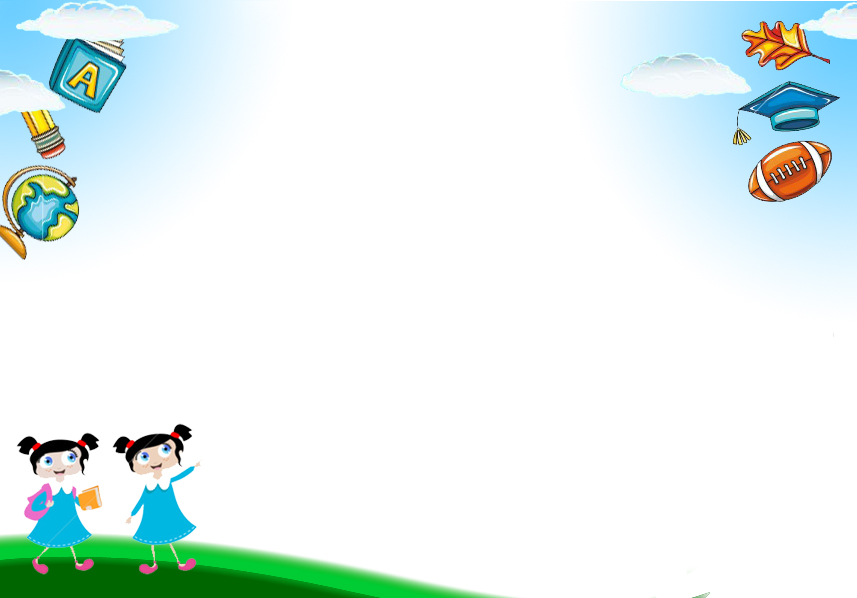 TRƯỜNG TIỂU HỌC LÊ QUÝ ĐÔN
TOÁN
SO SÁNH CÁC SỐ TRONG PHẠM VI 10 000   
(trang 100)
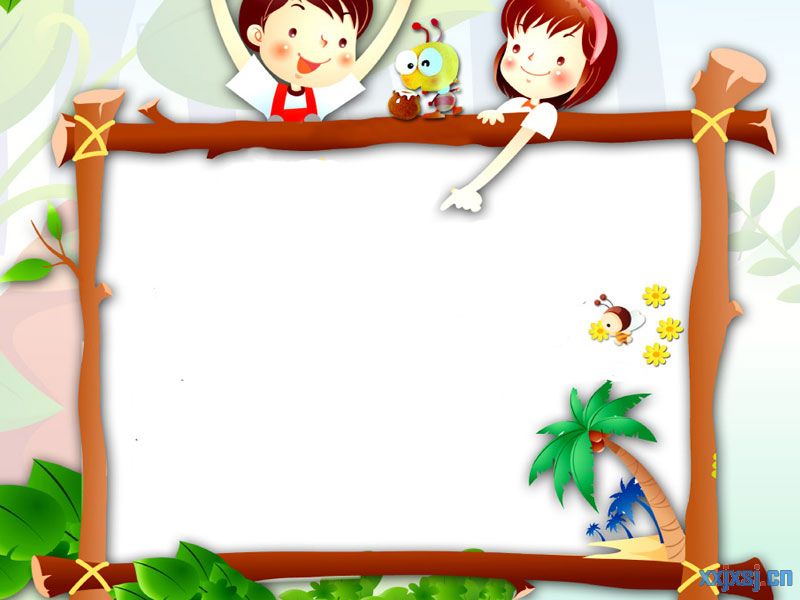 KHỞI ĐỘNG
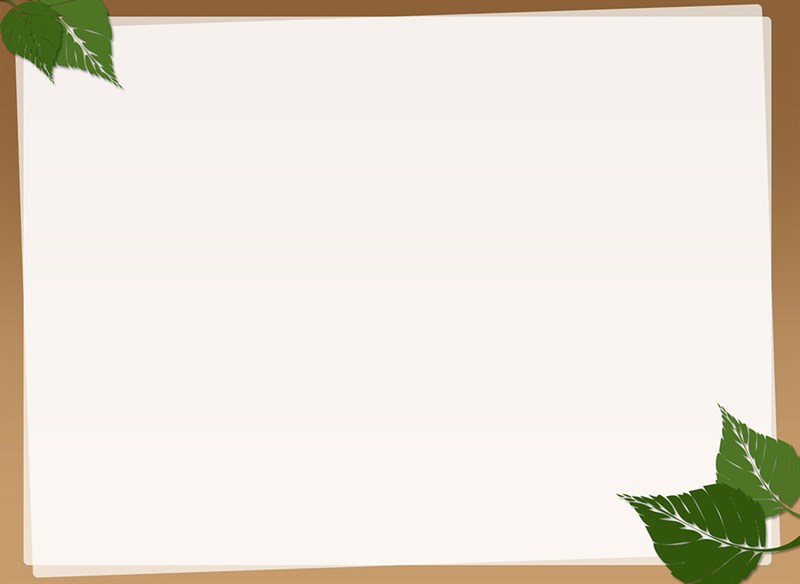 Câu 1: Xác định trung điểm, điểm ở giữa của đoạn thẳng AB
A
K
B
K là trung điểm của đoạn thẳng AB
Đ
K là điểm ở giữa của đoạn thẳng AB
Đ
Câu 2:  So sánh số sau:
524
738
>
<
687
678
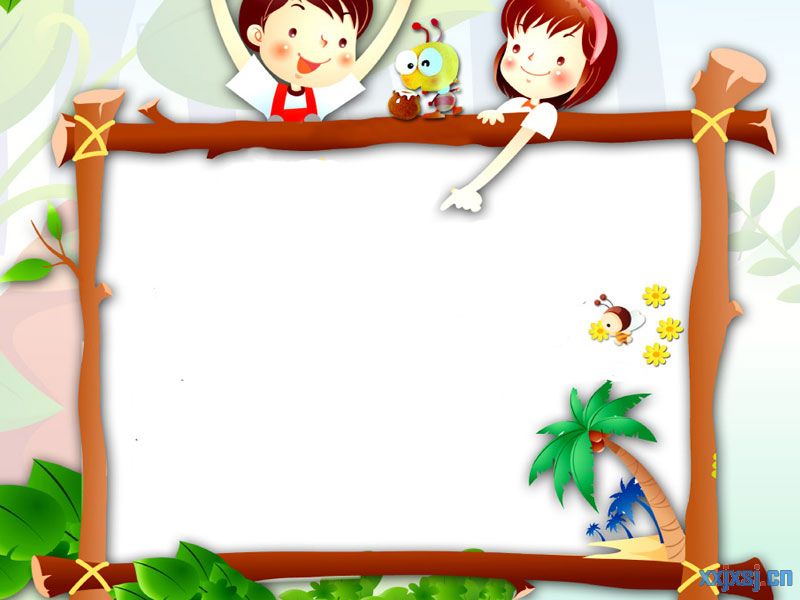 KHÁM PHÁ
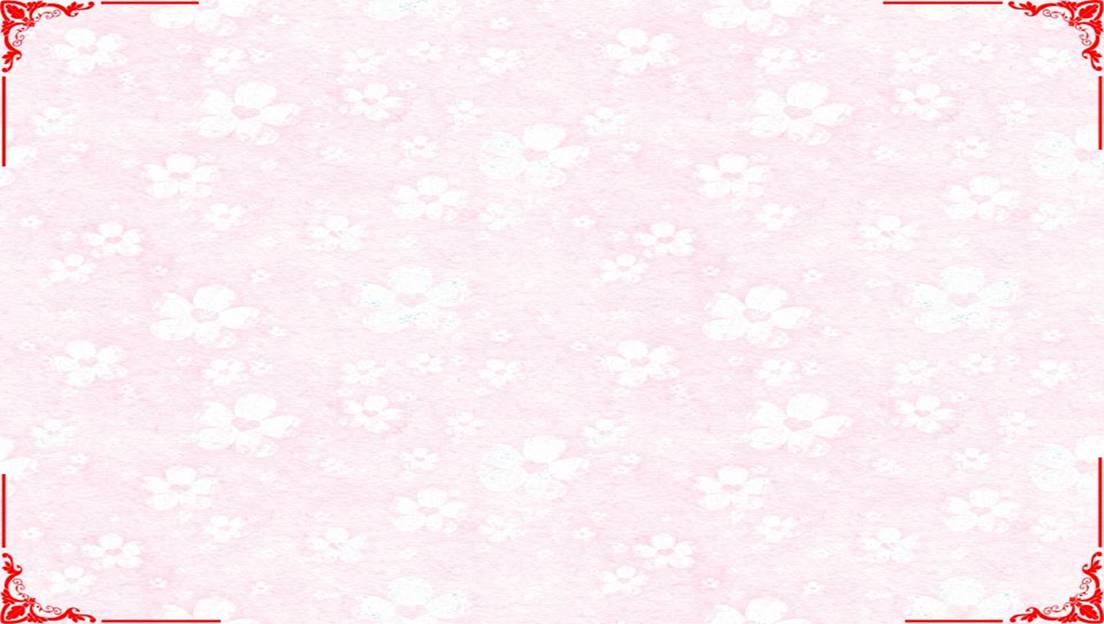 Toán
                             SO SÁNH CÁC SỐ TRONG PHẠM VI 10 000
1. So sánh hai số có các chữ số khác nhau:
<
Ví dụ : 999     1000
=> Số nào có ít chữ số hơn thì số đó bé hơn
>
Ví dụ : 10000     9999
=> Số nào có nhiều chữ số hơn thì số đó lớn hơn
Khi so sánh hai số có số các chữ số khác nhau. 
Số nào có nhiều chữ số hơn thì lớn hơn.
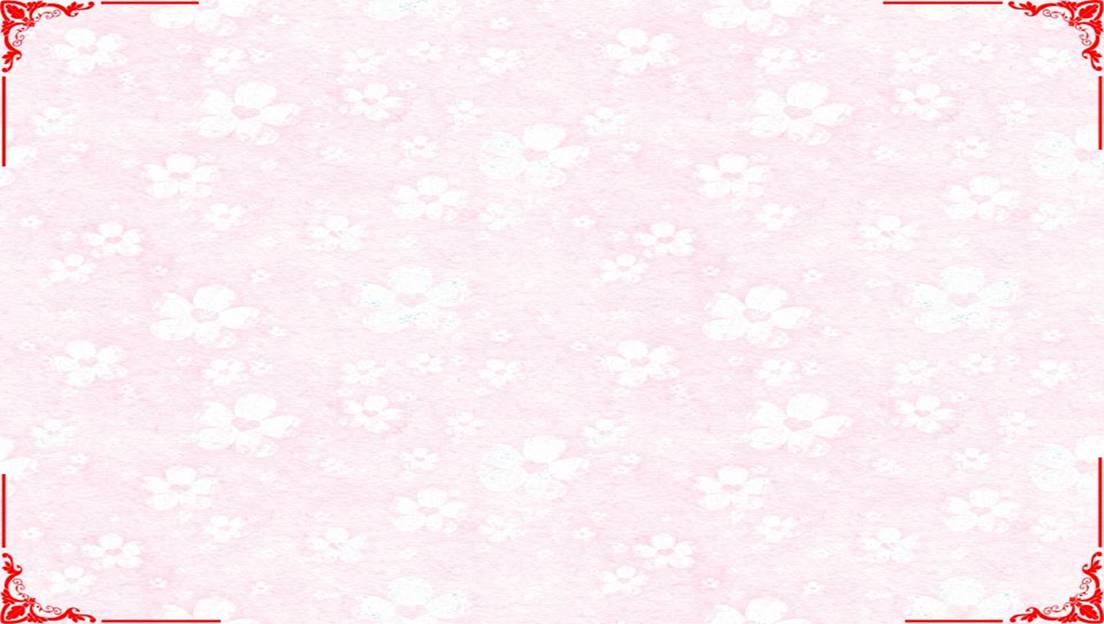 2. So sánh hai số có cùng số chữ số:
Ví dụ 1: So sánh hai số:
9000  …     8999
9
>
8
Nhận xét: Chữ số hàng nghìn 9 > 8 .
Nên: 9000 > 8999
Ví dụ 2 : So sánh hai số:
7
8
6579  …     6580
<
Nhận xét: Vì các chữ số hàng nghìn đều là 6, các chữ số hàng trăm đều là 5, nhưng ở hàng chục có 7 < 8.
Nên: 6579 < 6580
Kết luận: Nếu hai số có cùng số chữ số thì so sánh từng cặp chữ số ở cùng một hàng, kể từ trái sang phải.
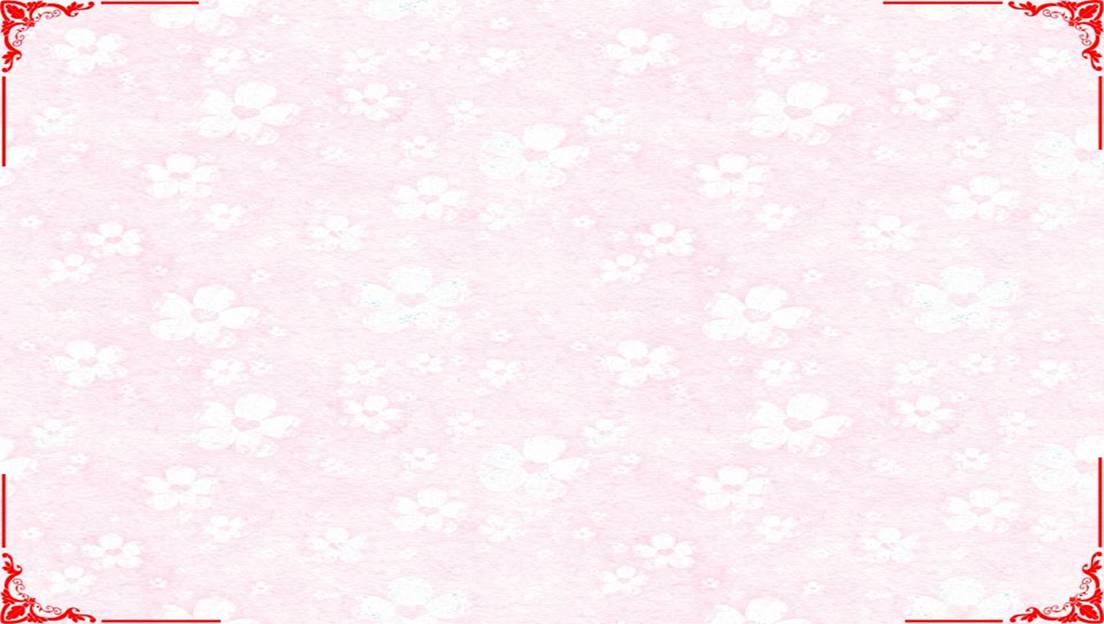 3. So sánh hai số có cùng chữ số và từng cặp chữ số ở cùng một hàng:
Ví dụ 4: So sánh hai số:
=
6789  …    6789
Nhận xét: Các chữ số ở các hàng đều giống nhau.
Nên: 6789 = 6789
Kết luận: Nếu hai số có cùng số chữ số và từng cặp chữ số ở cùng một hàng đều giống nhau thì hai số đó bằng nhau.
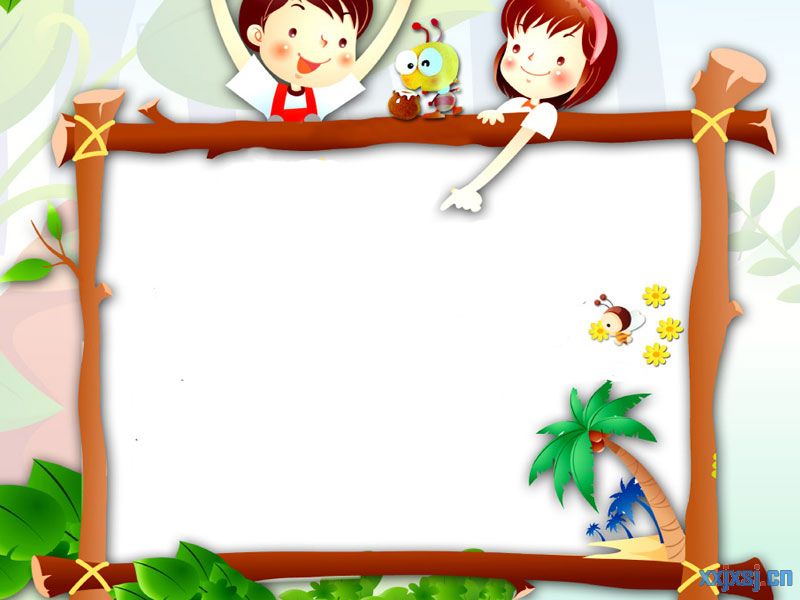 THỰC HÀNH LUYỆN TẬP
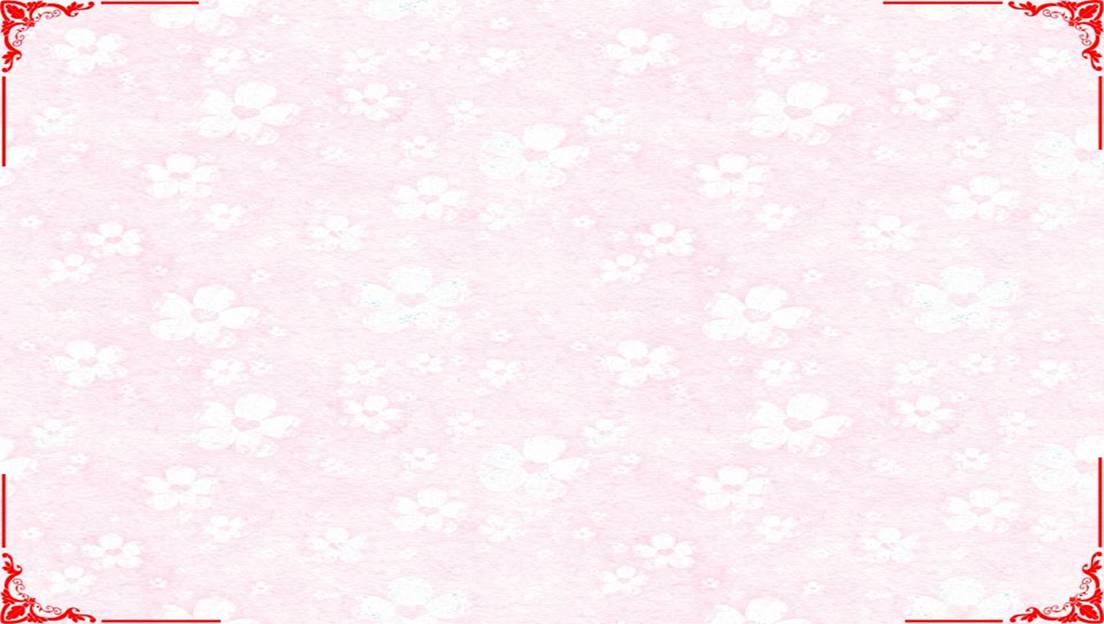 909
Bài 1: 
>
<
=
>
1942……988
a)
2
<
1999……2000
1
>
4
6742……6722
2
900 + 9……9009
<
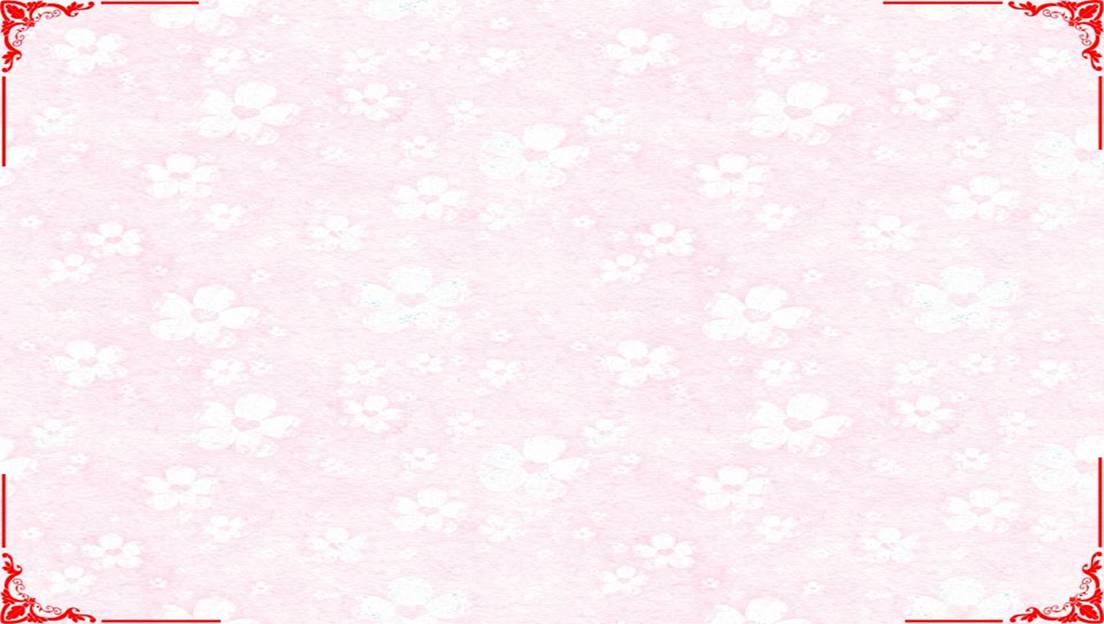 60 phút
60 phút
60 phút
1000 m
600 cm
1000 mm
Bài 2:
>   <    =
>
=
a)
1 km      …    985 m
b)
60 phút   …    1 giờ
=
600 cm    …    6 m
50 phút    …    1giờ
<
70 phút    …    1giờ
>
797 mm   …    1 m
<
Bài 3:
a, Tìm số lớn nhất trong các số :
                4375   ;   4735   ;   4537   ;   4753
b, Tìm số bé nhất trong các số :
                6091   ;   6190  ;   6019   ;   6901
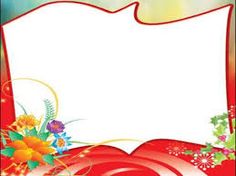 DẶN DÒ
Về nhà con xem lại cách so sánh các số trong phạm vi 10 000
Chuẩn bị bài:  Phép cộng các số trong phạm vi 10 000
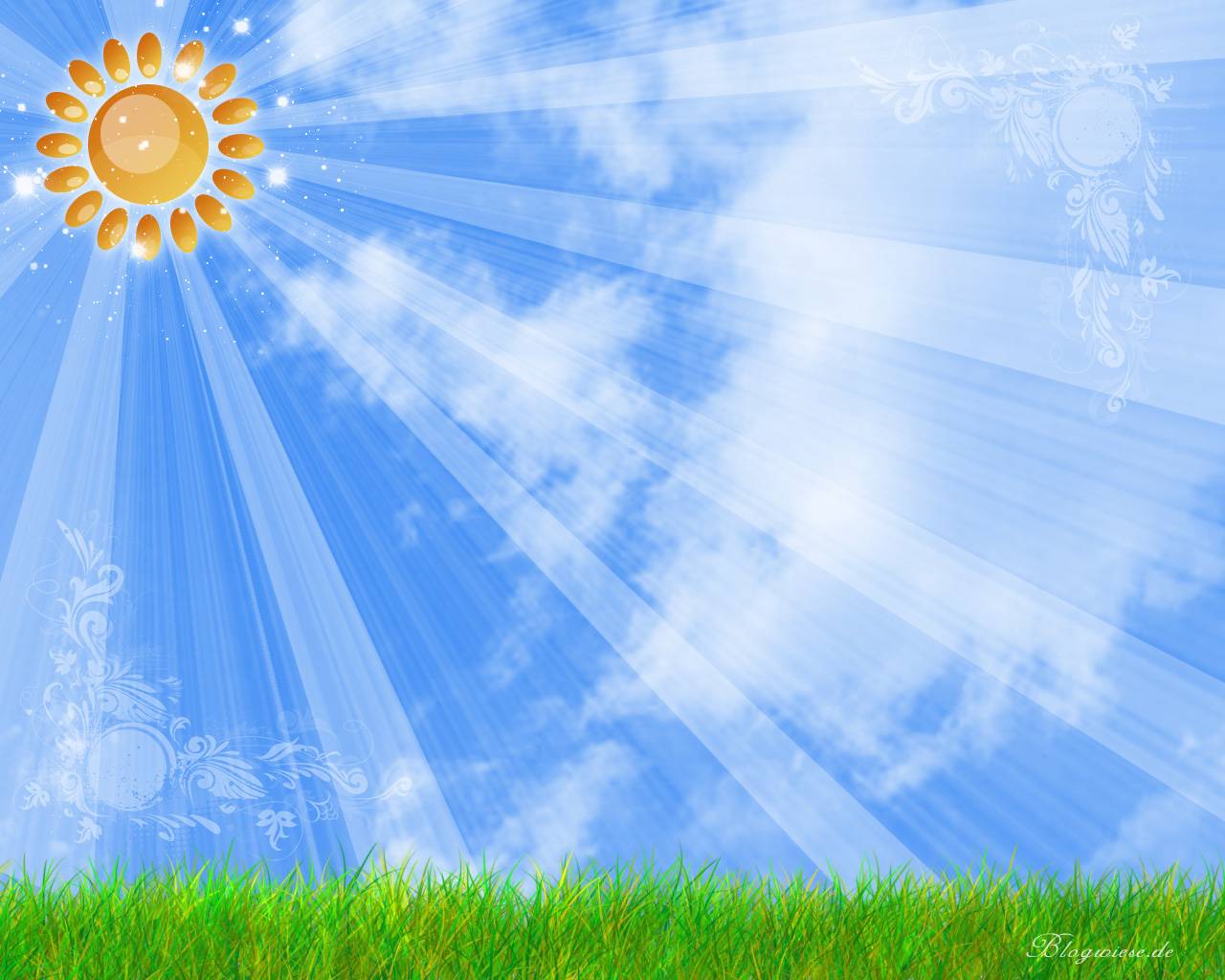 CHÀO CÁC EM !